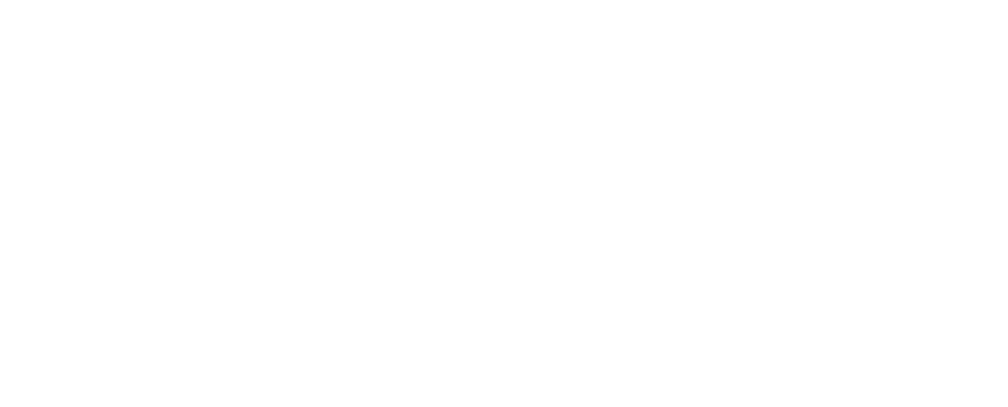 How many fives are there?



2) How many counters?




3) Complete the number line.



4) What number is the arrow pointing to?
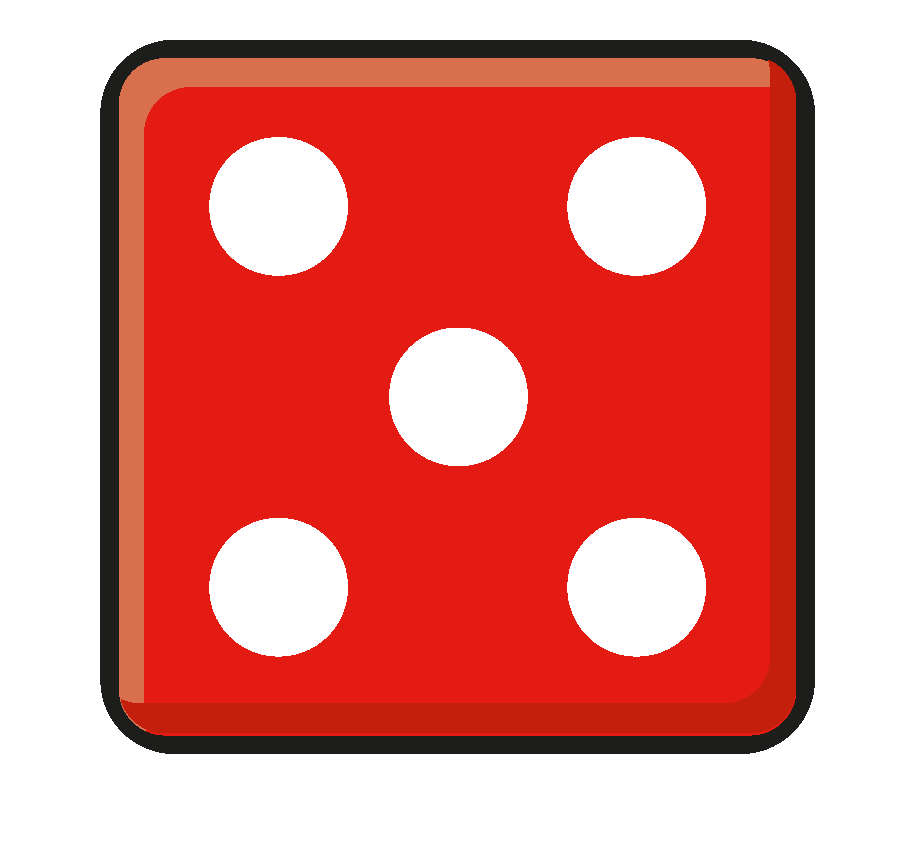 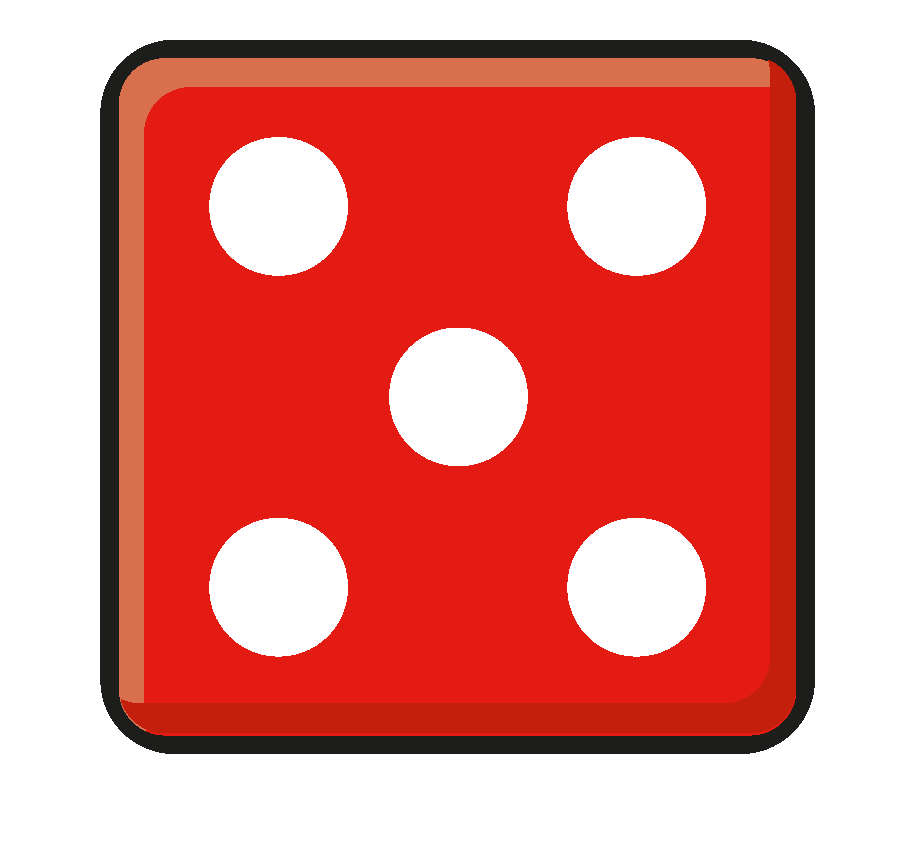 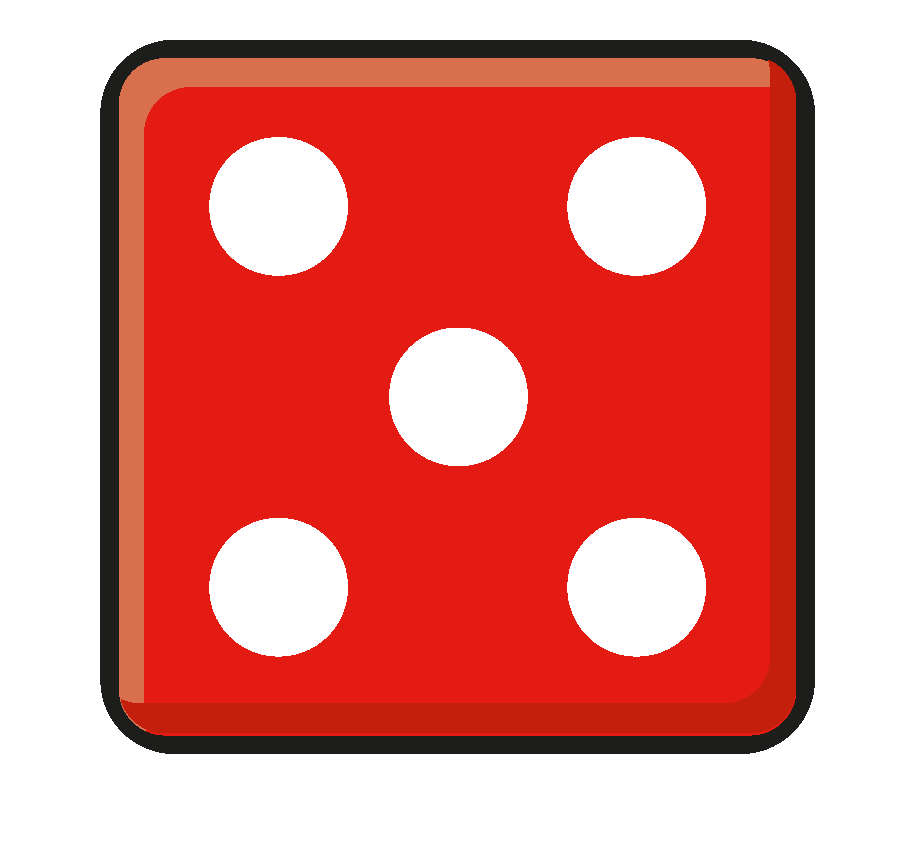 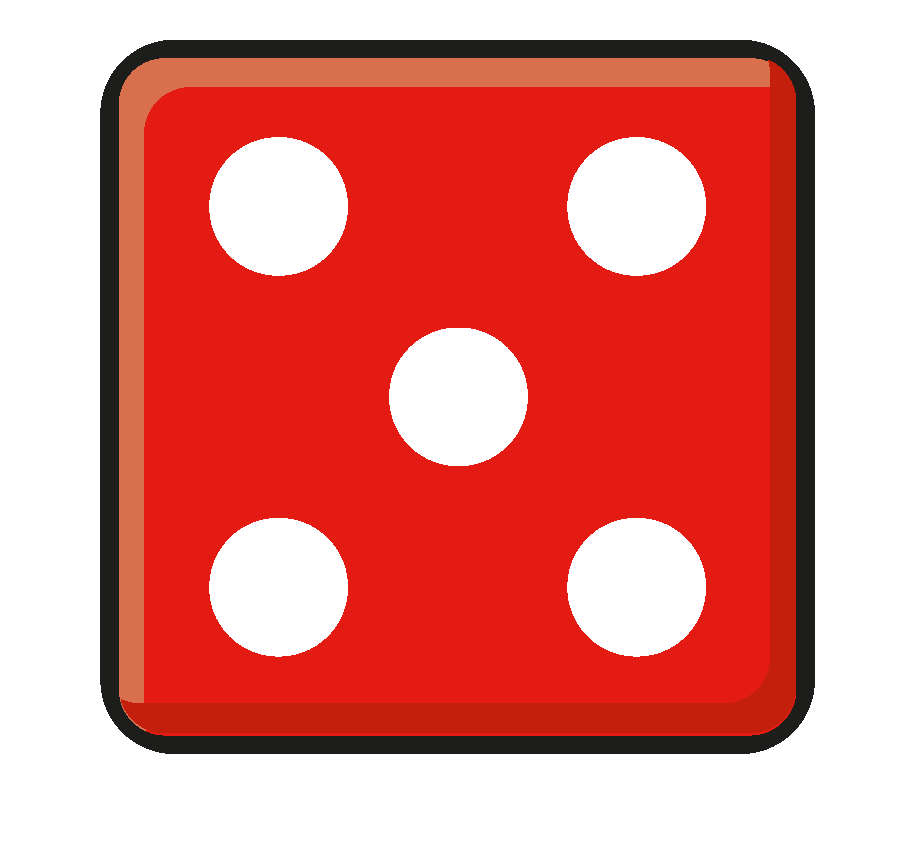 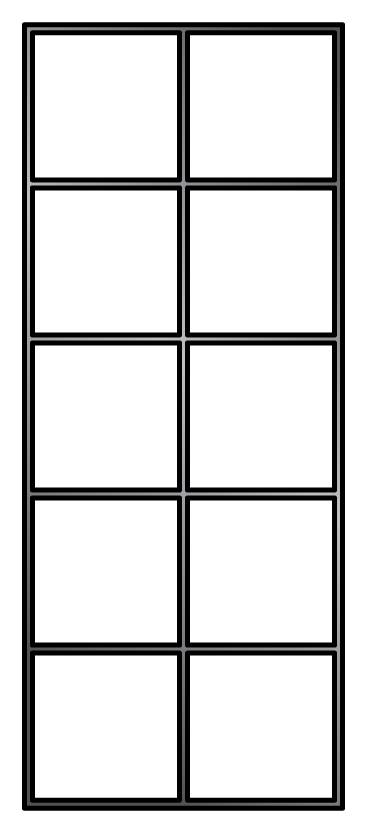 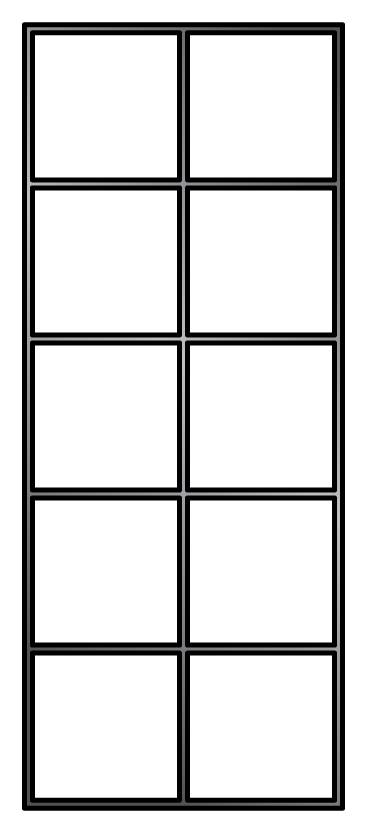 0
10
How many fives are there?



2) How many counters?




3) Complete the number line.



4) What number is the arrow pointing to?
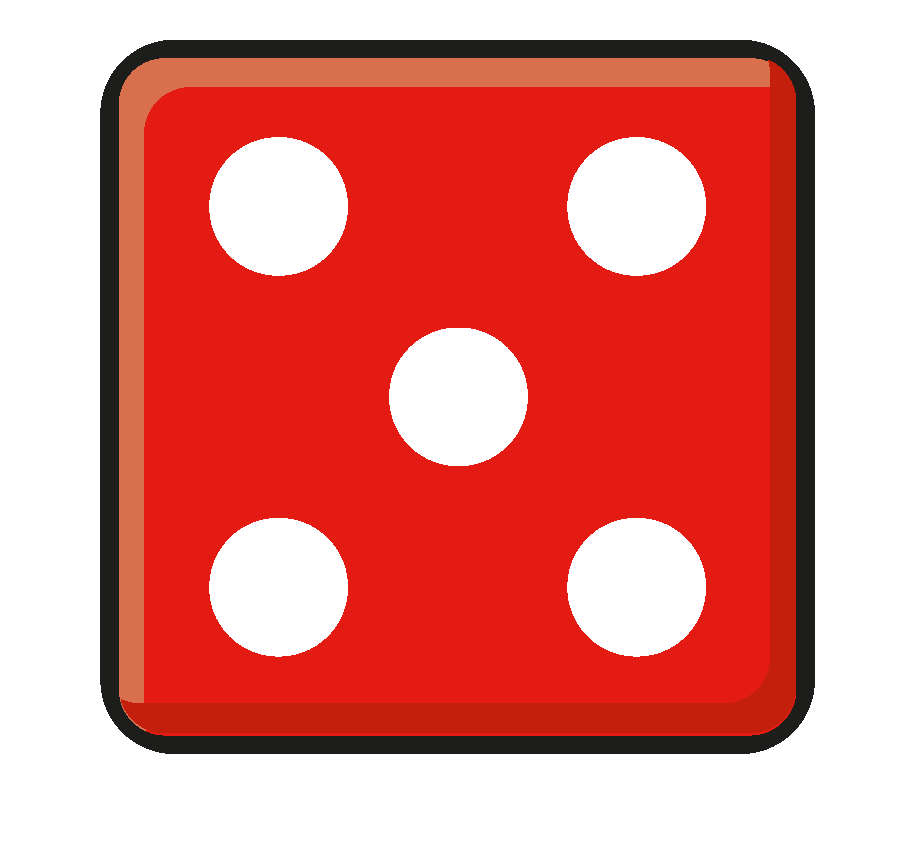 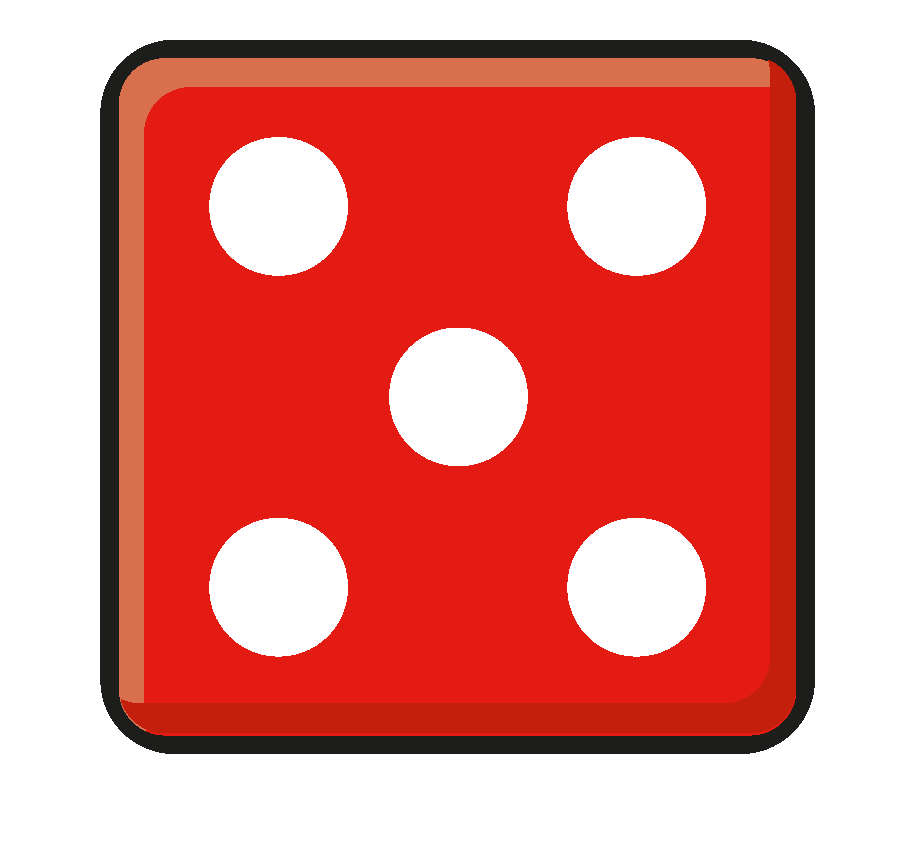 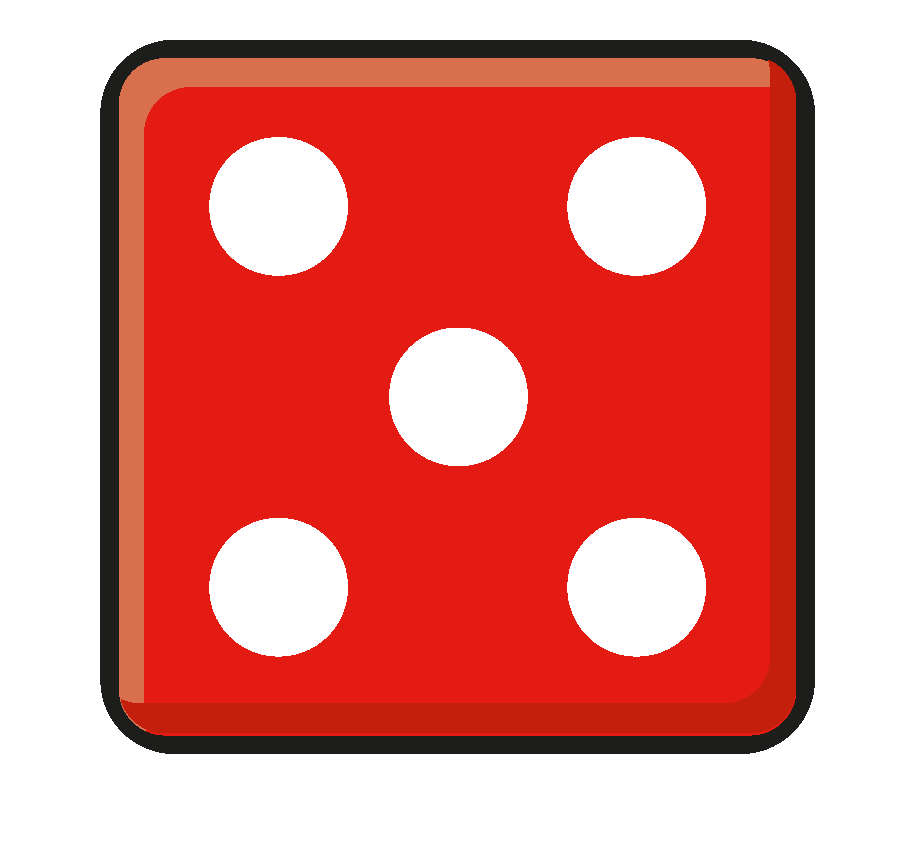 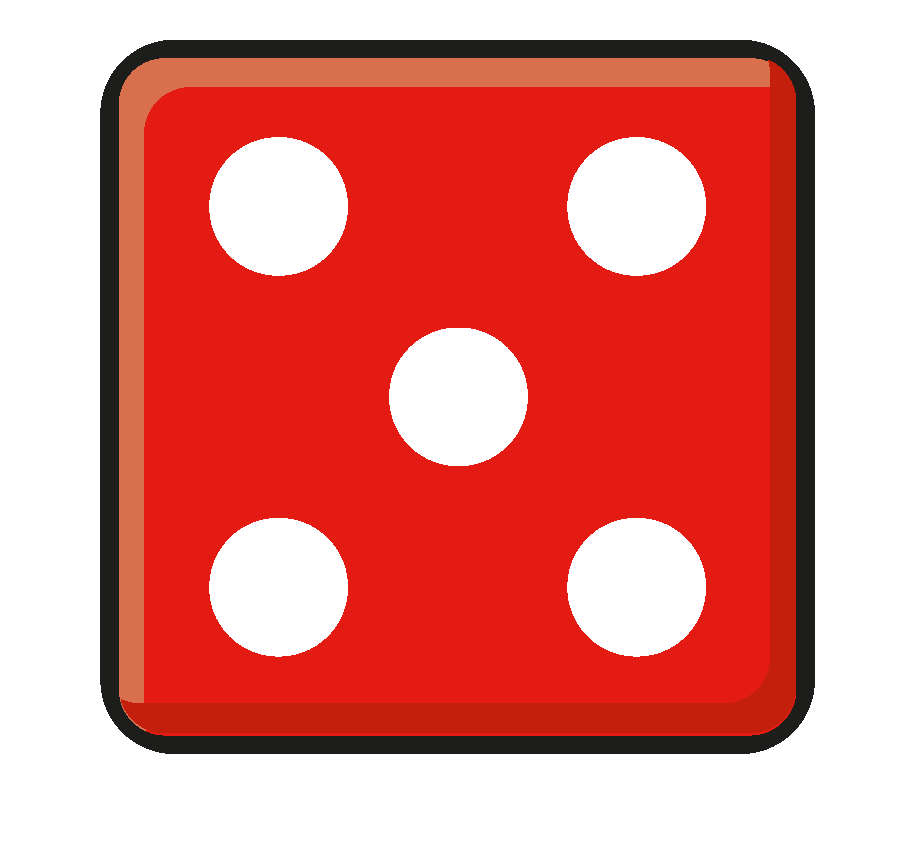 4 fives
20
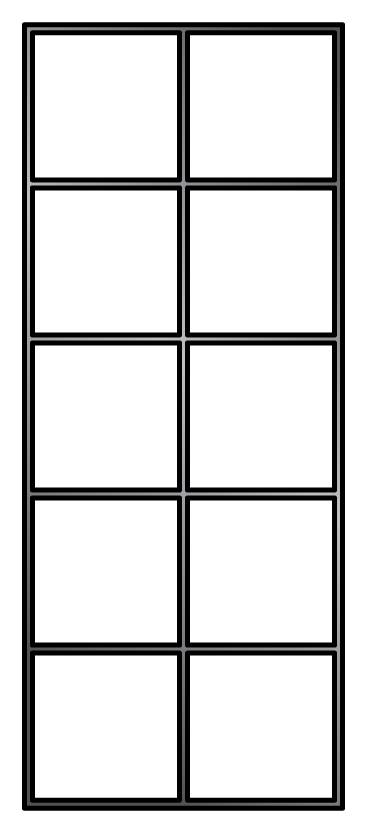 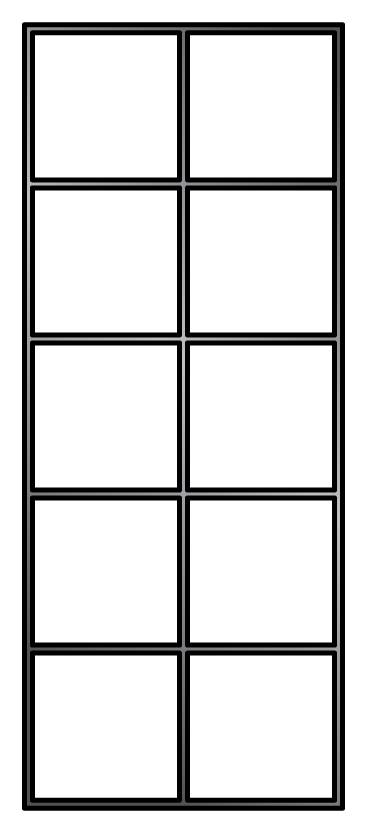 0
10
20
30
40
50
5
Complete the 5 times-table facts.
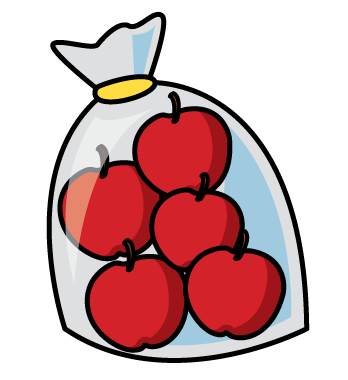 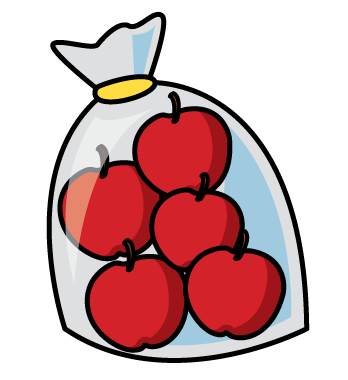 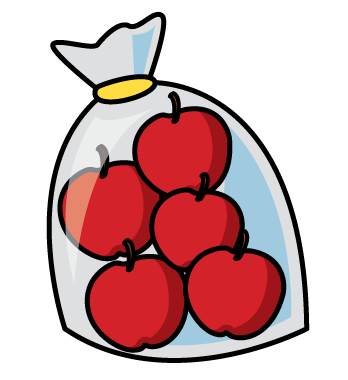 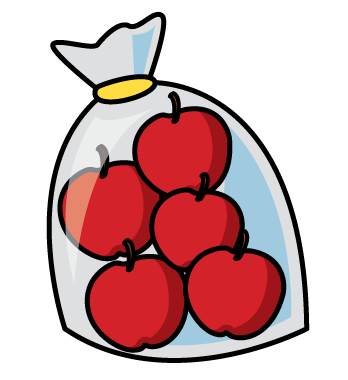 5
4
20
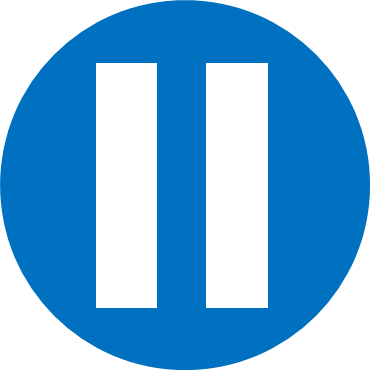 Have a think
Complete the 5 times-table facts.
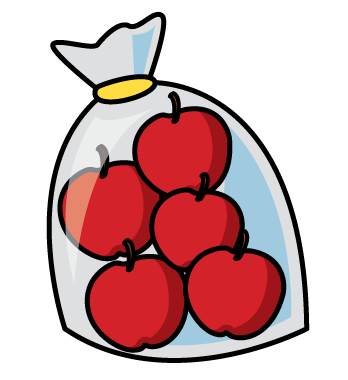 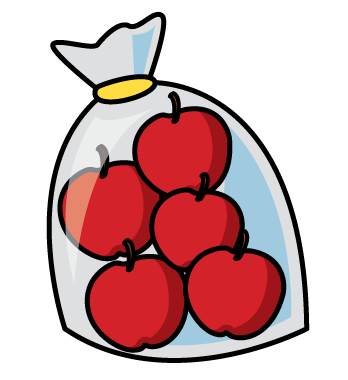 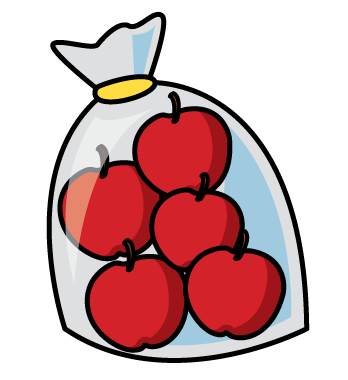 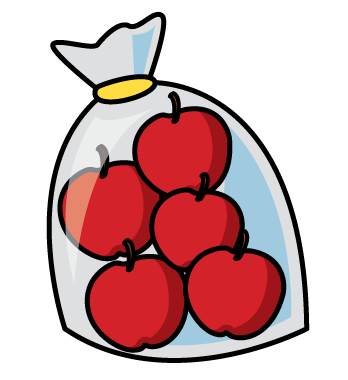 5
4
20
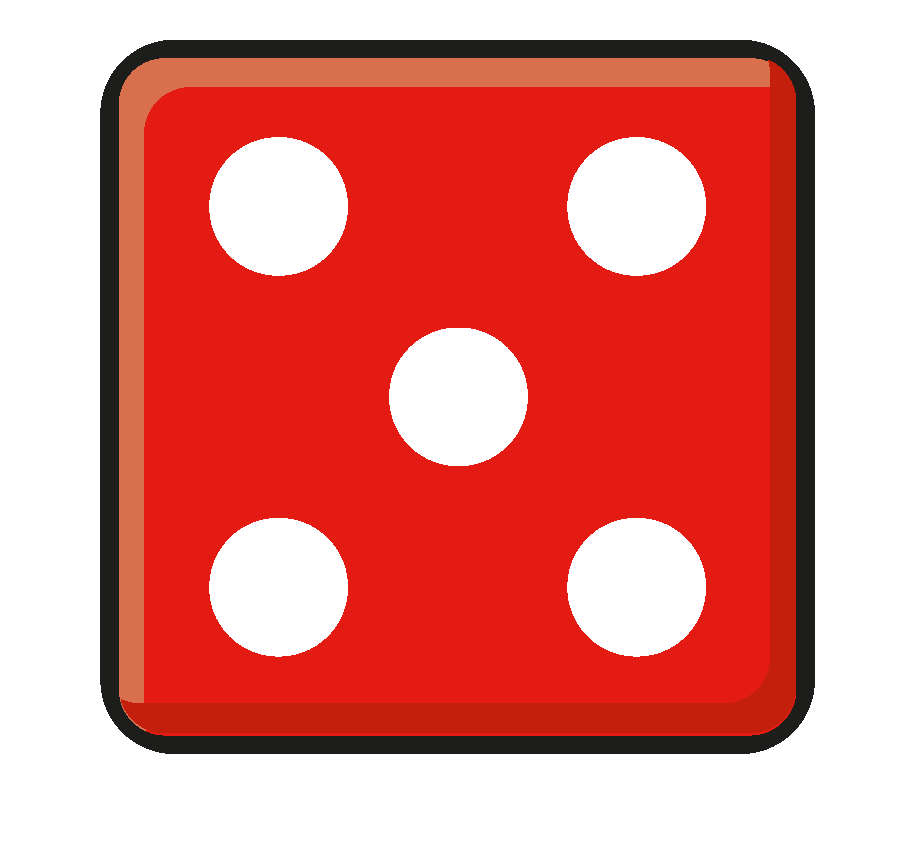 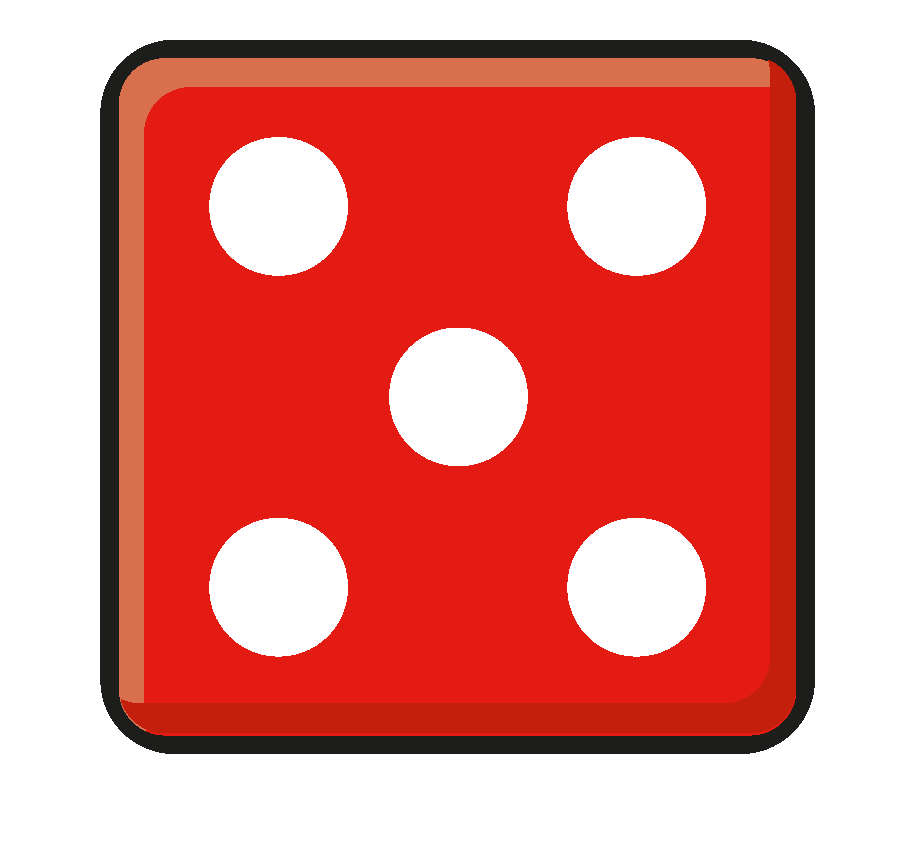 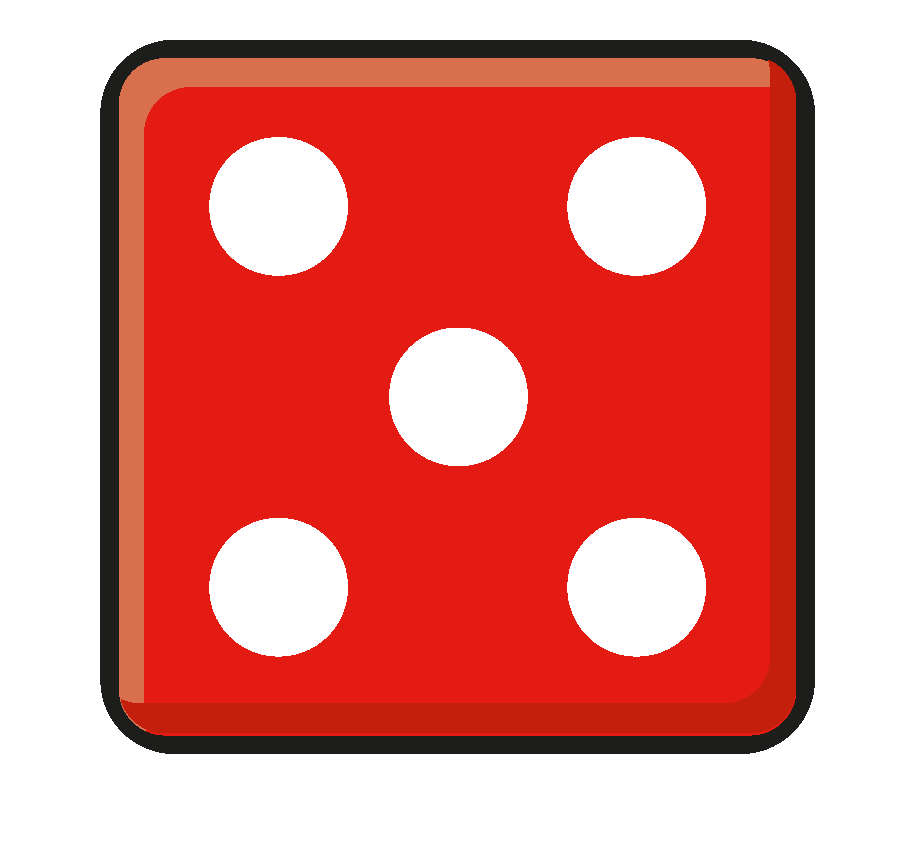 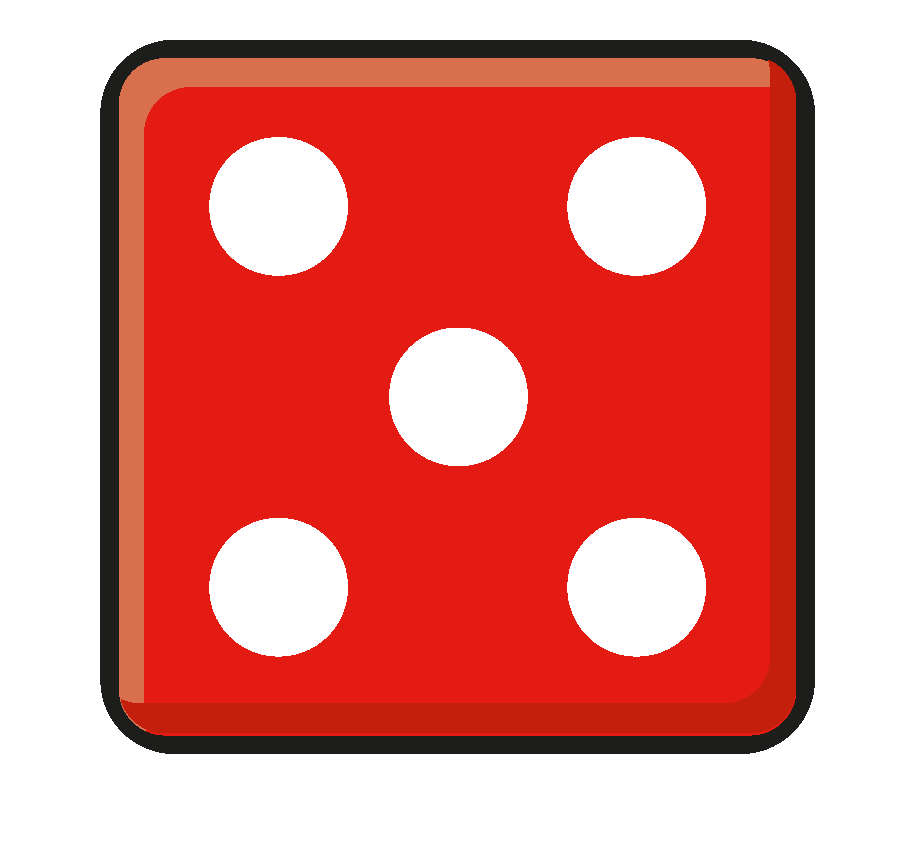 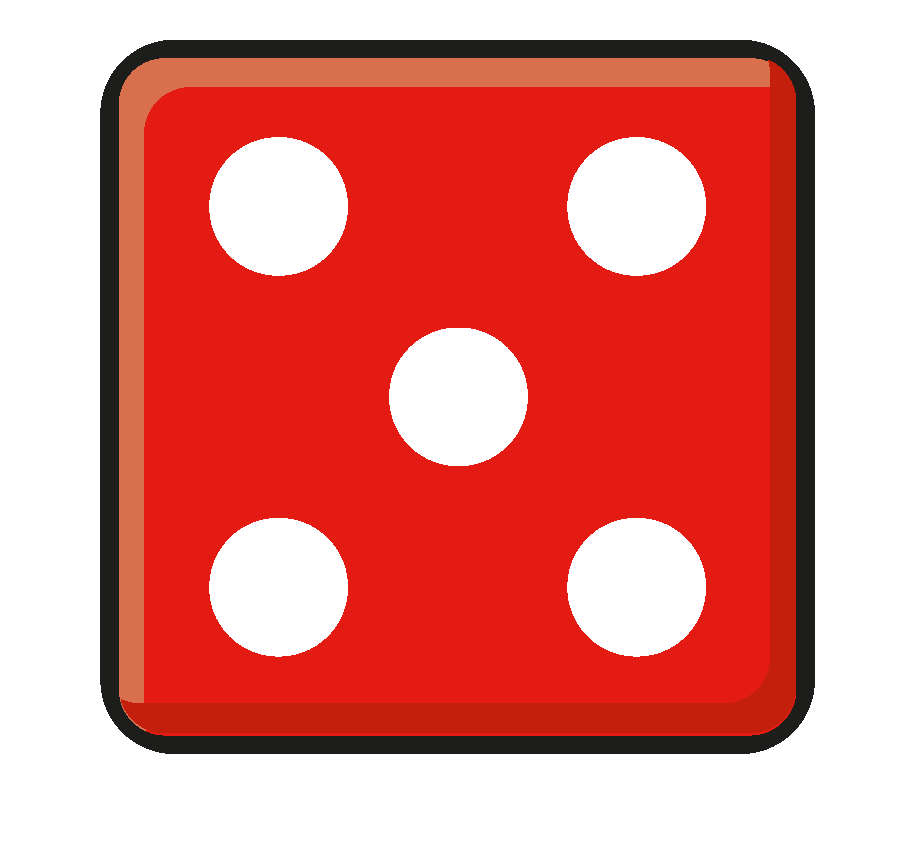 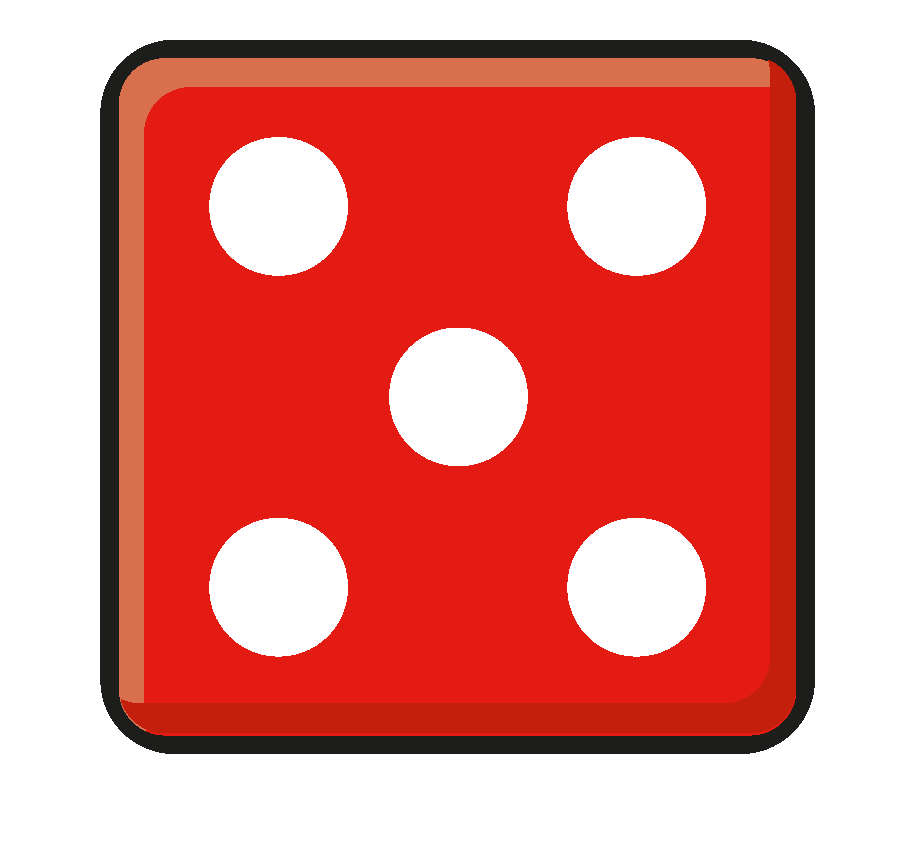 5
6
30
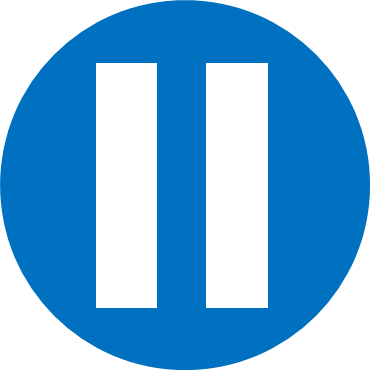 Have a think
Complete the 5 times-table facts.
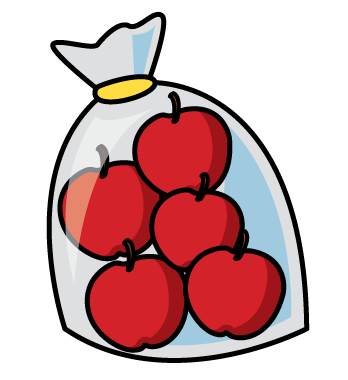 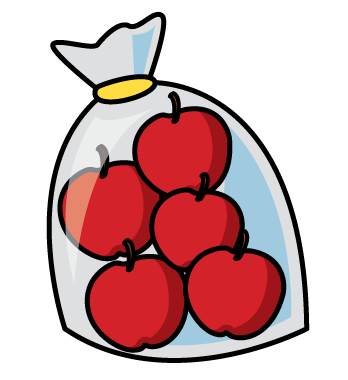 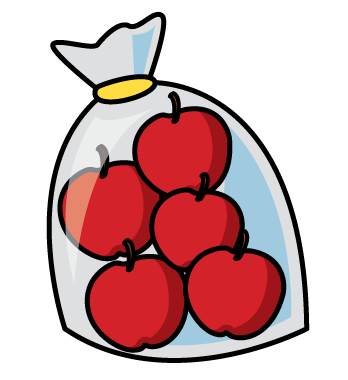 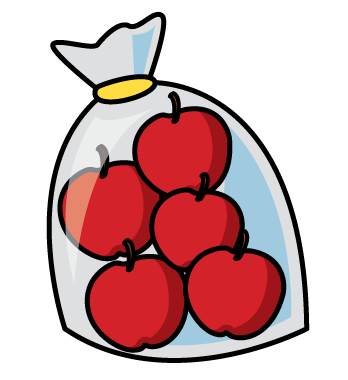 5
4
20
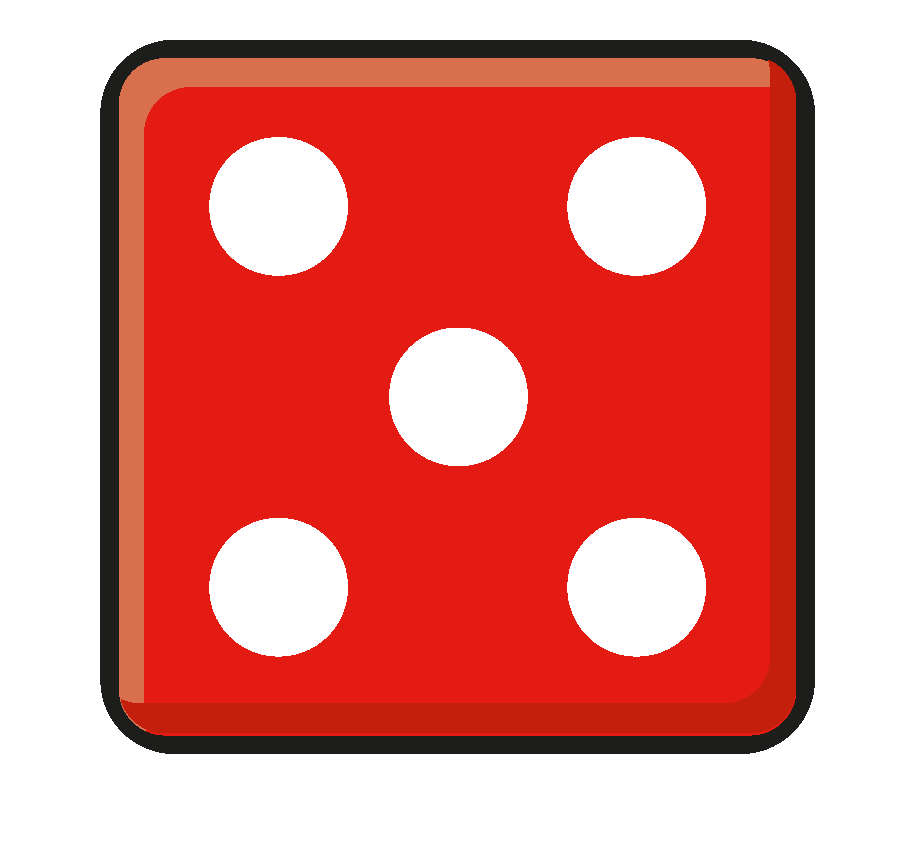 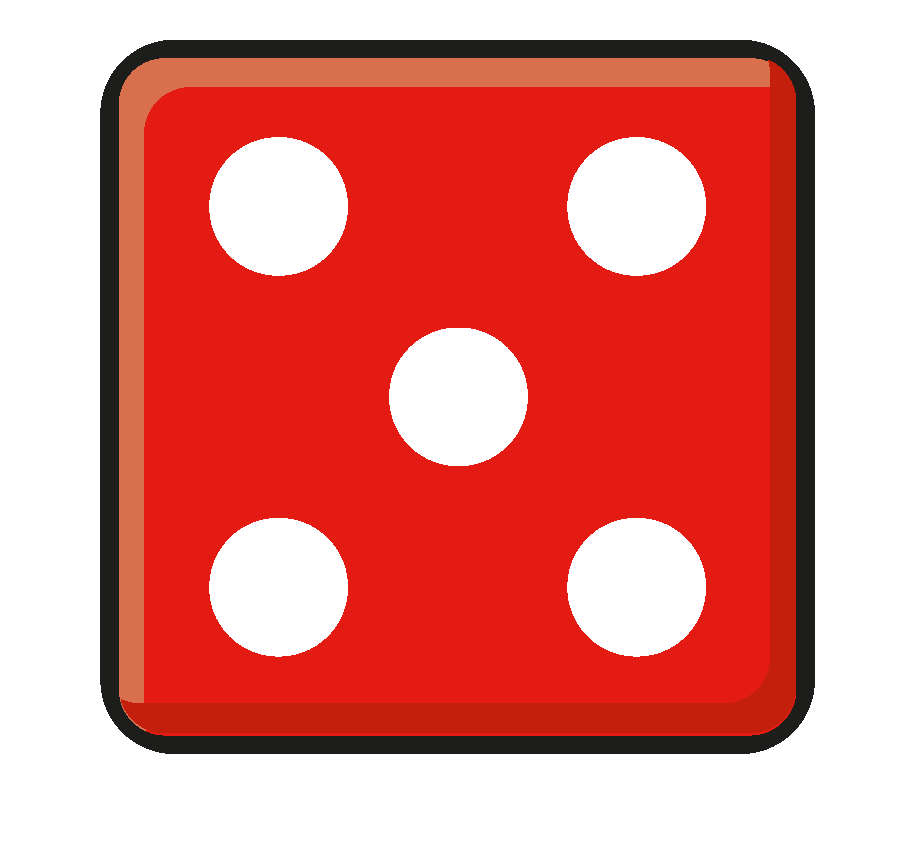 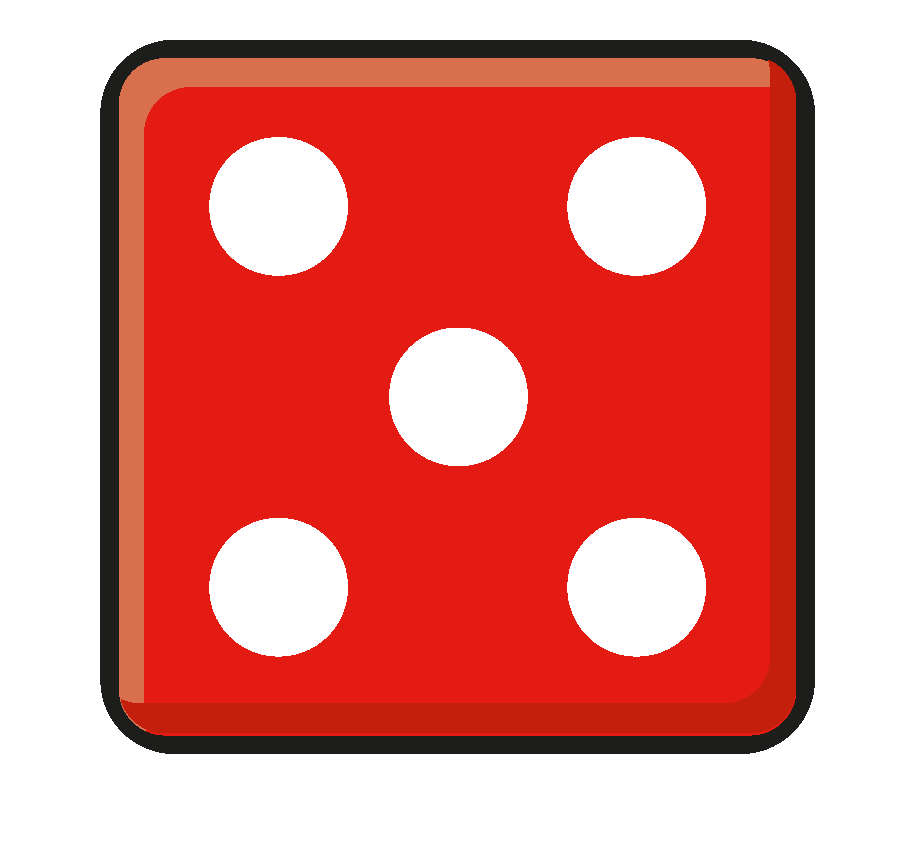 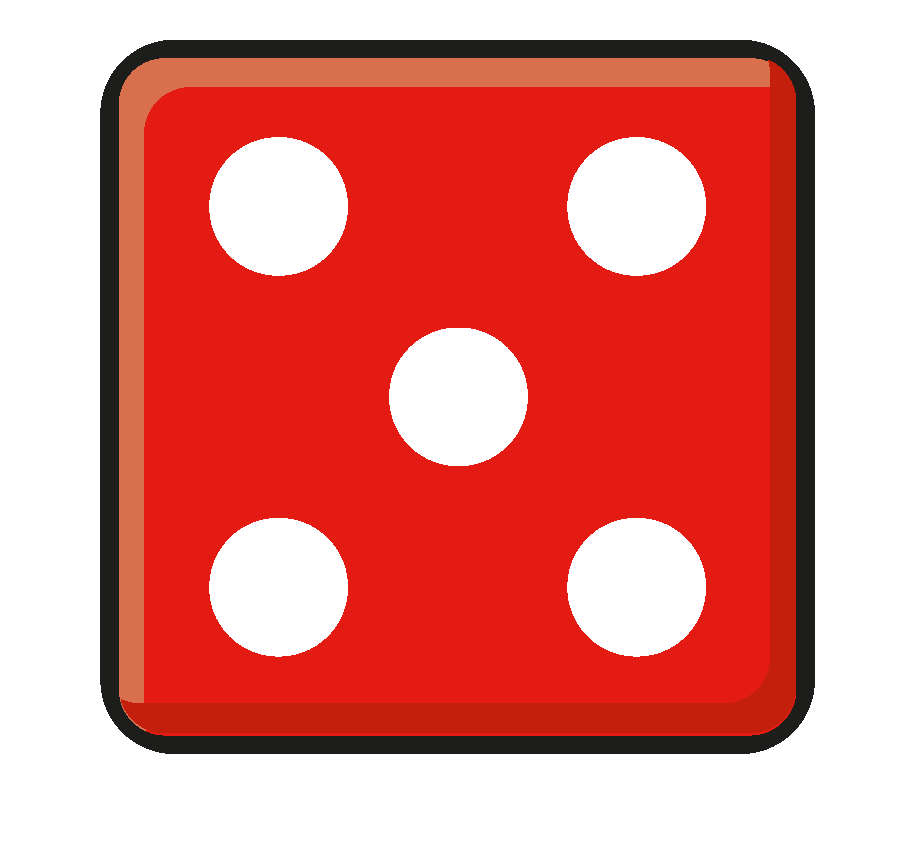 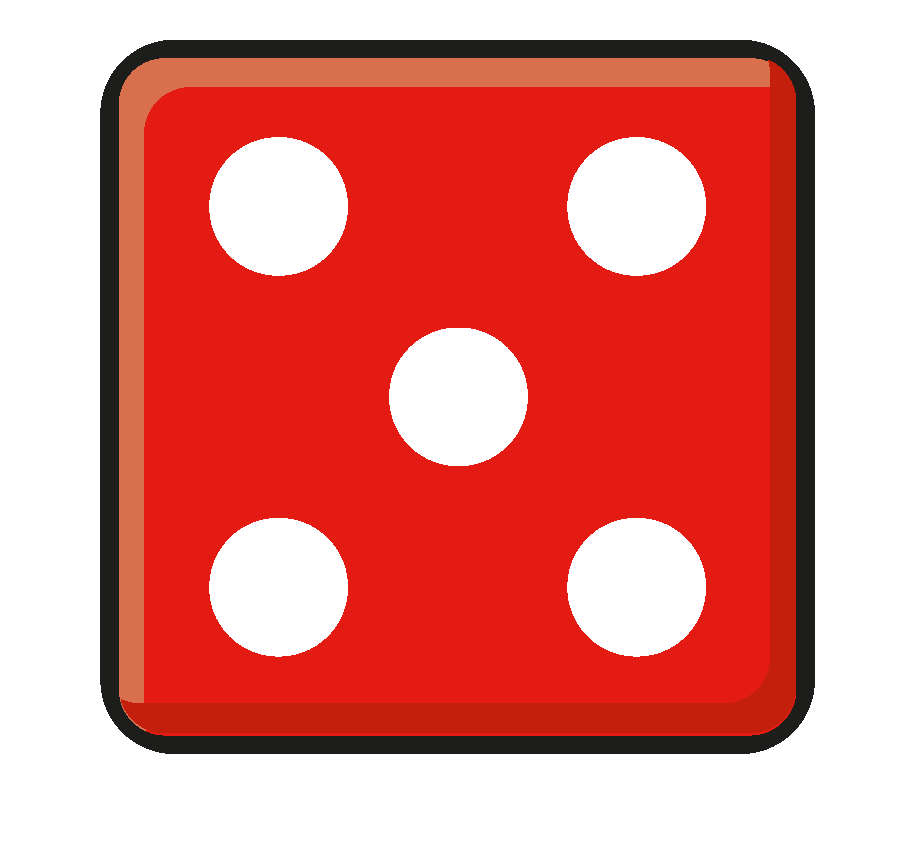 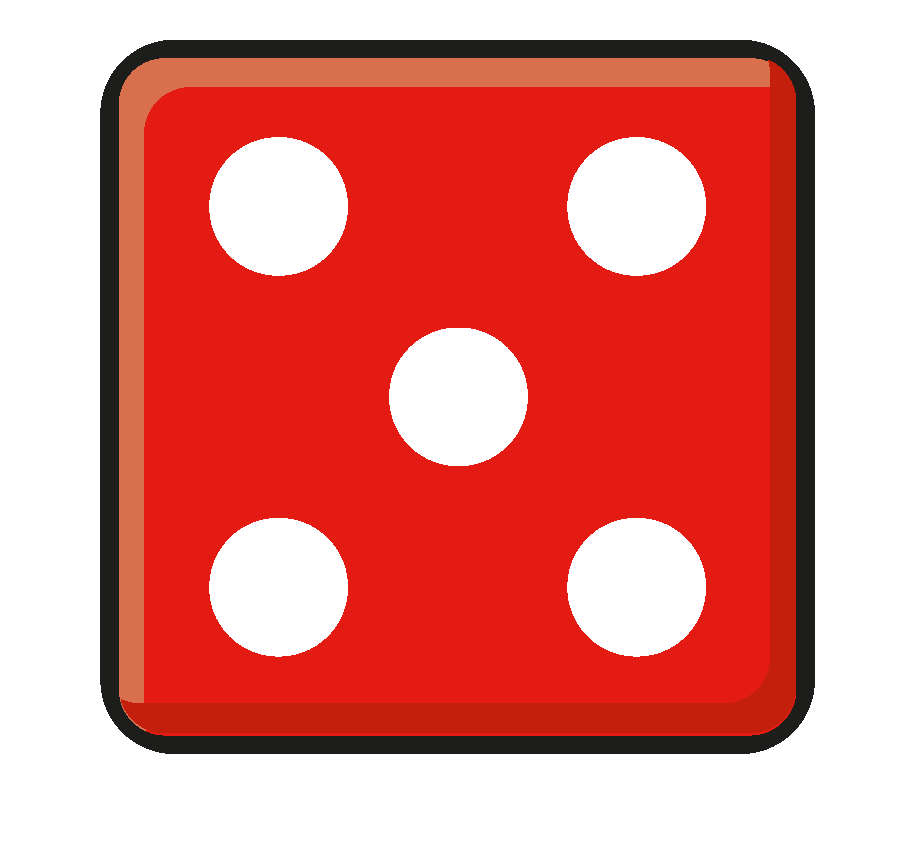 5
6
30
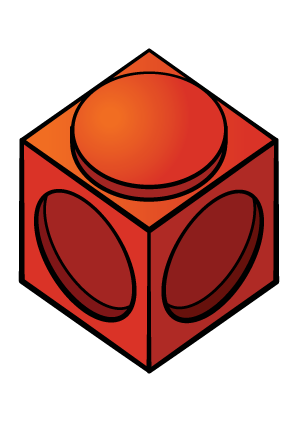 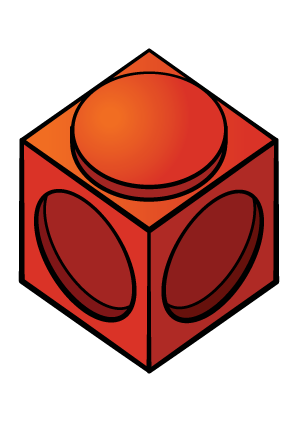 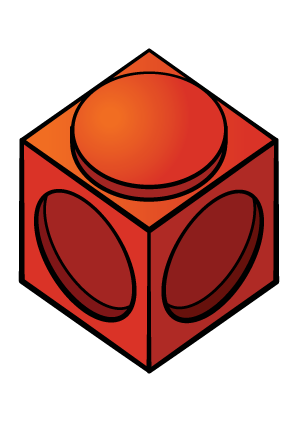 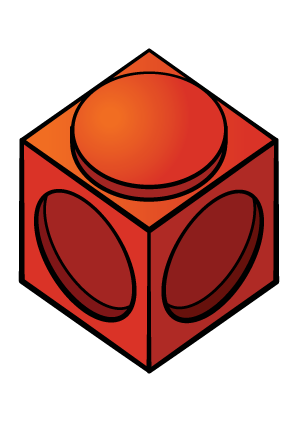 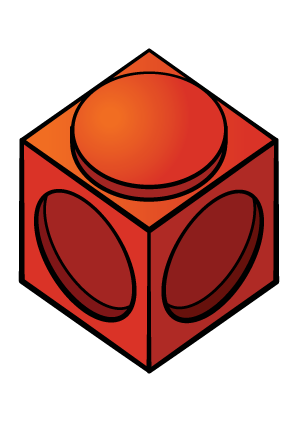 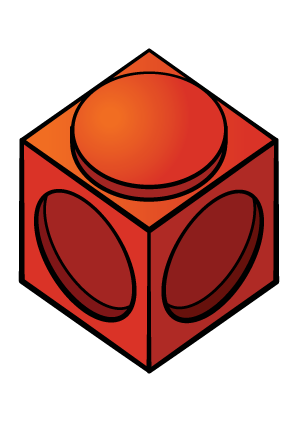 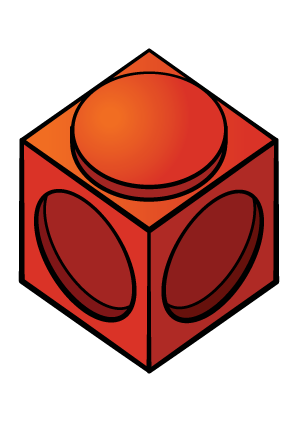 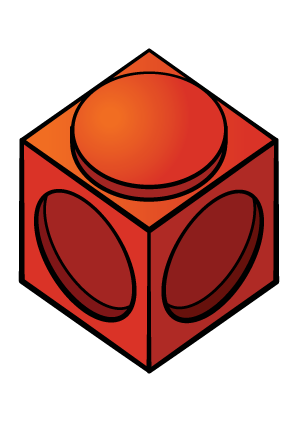 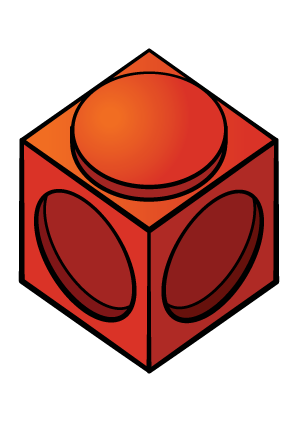 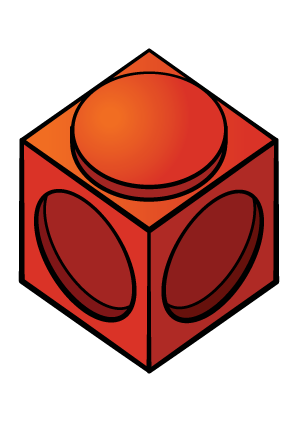 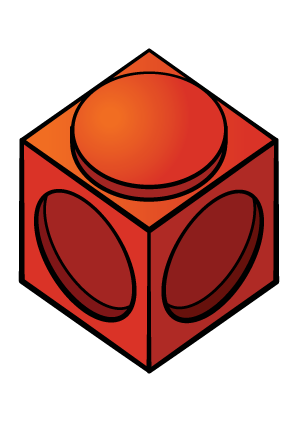 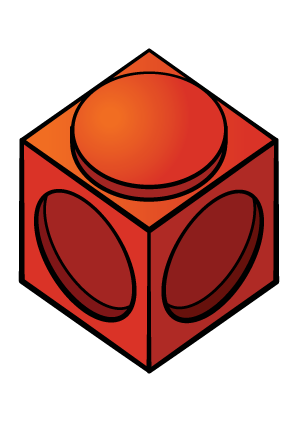 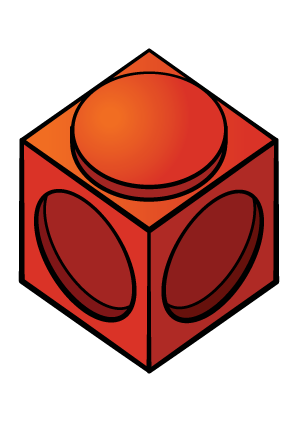 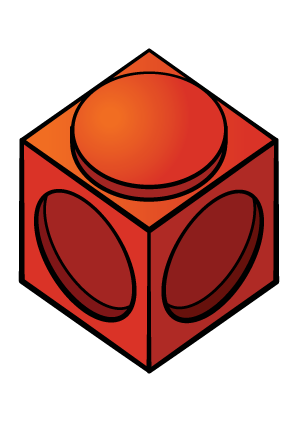 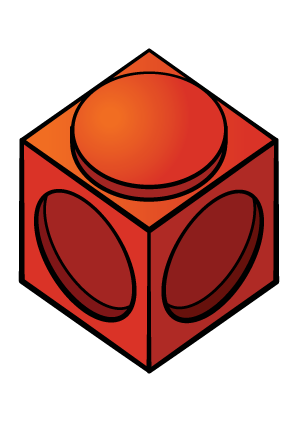 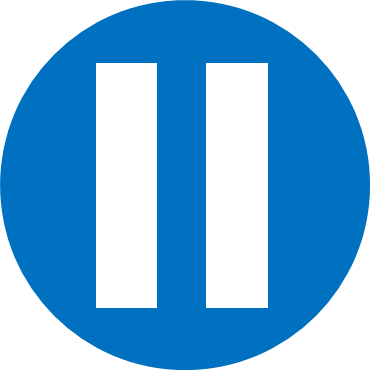 5
3
15
Have a think
Complete the number track.
20
25
30
35
40
45
50
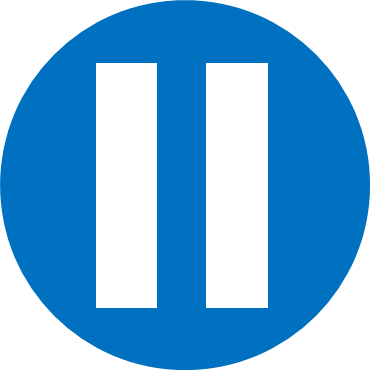 Have a think
Complete the 5 times-table facts.
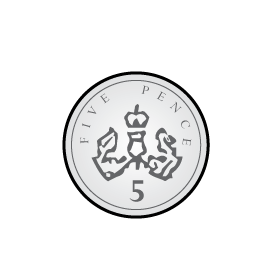 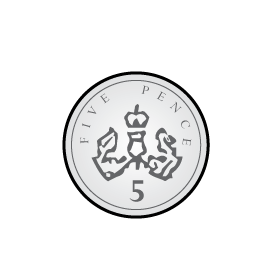 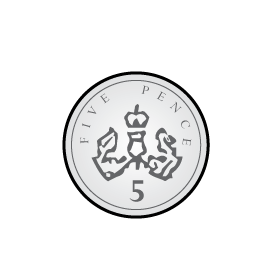 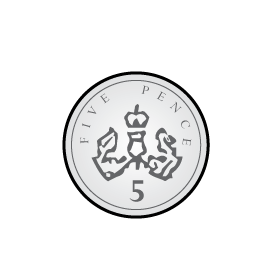 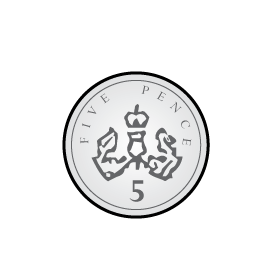 5
5
25
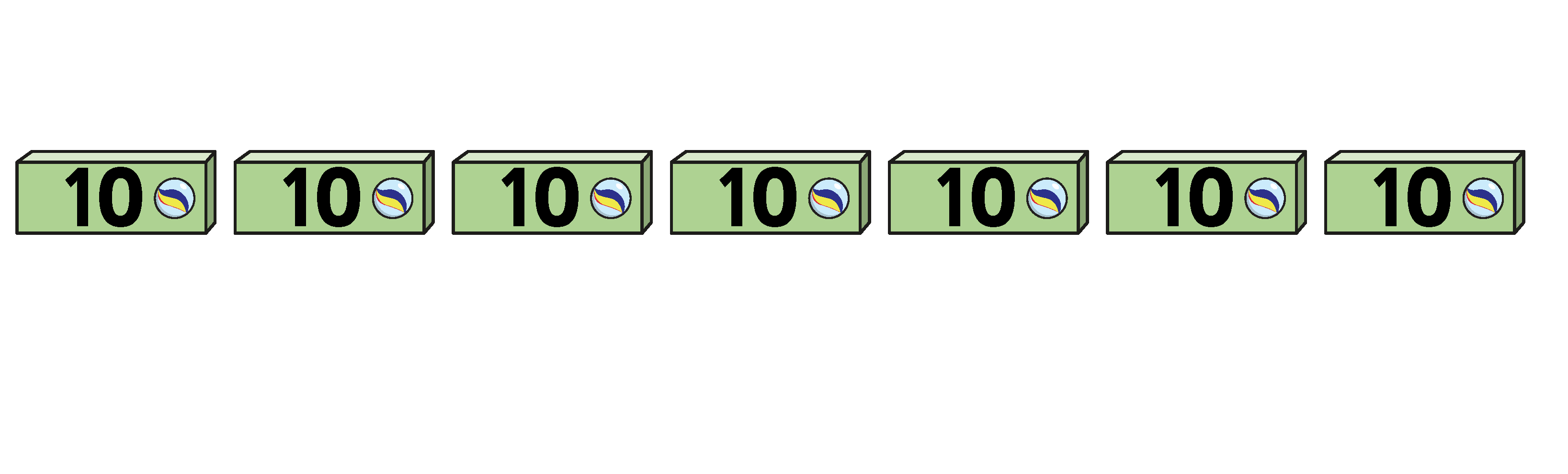 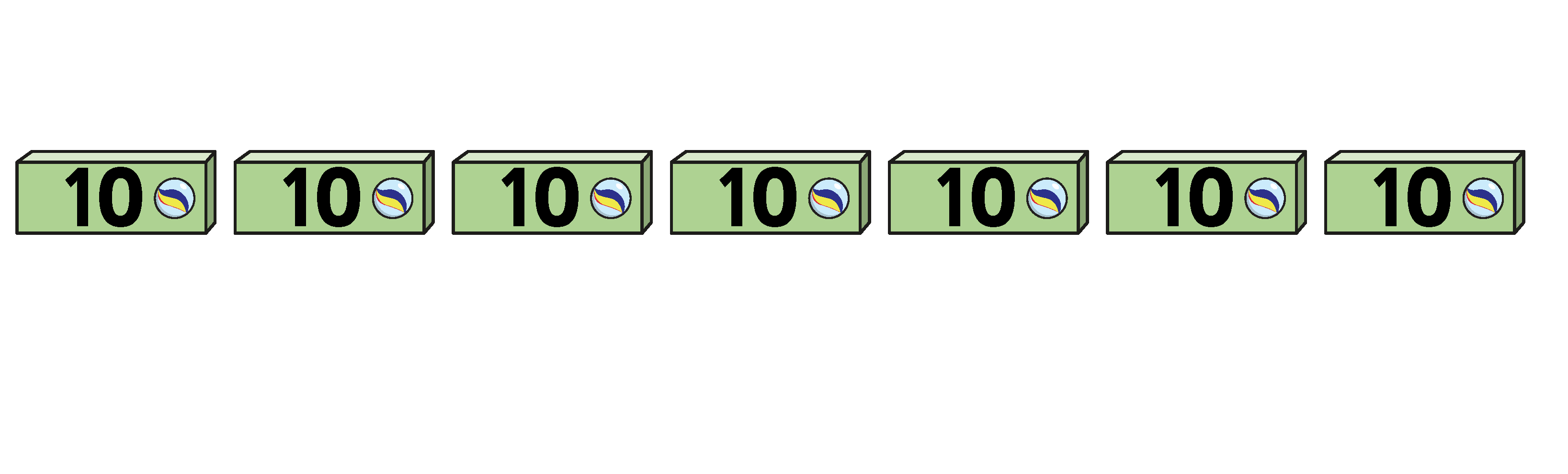 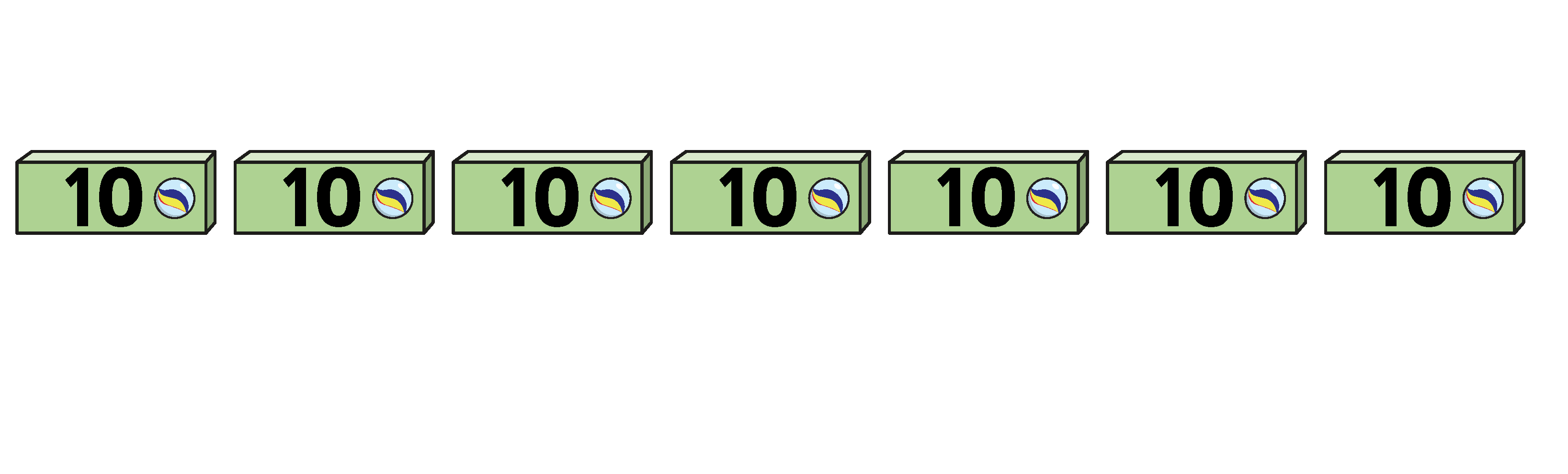 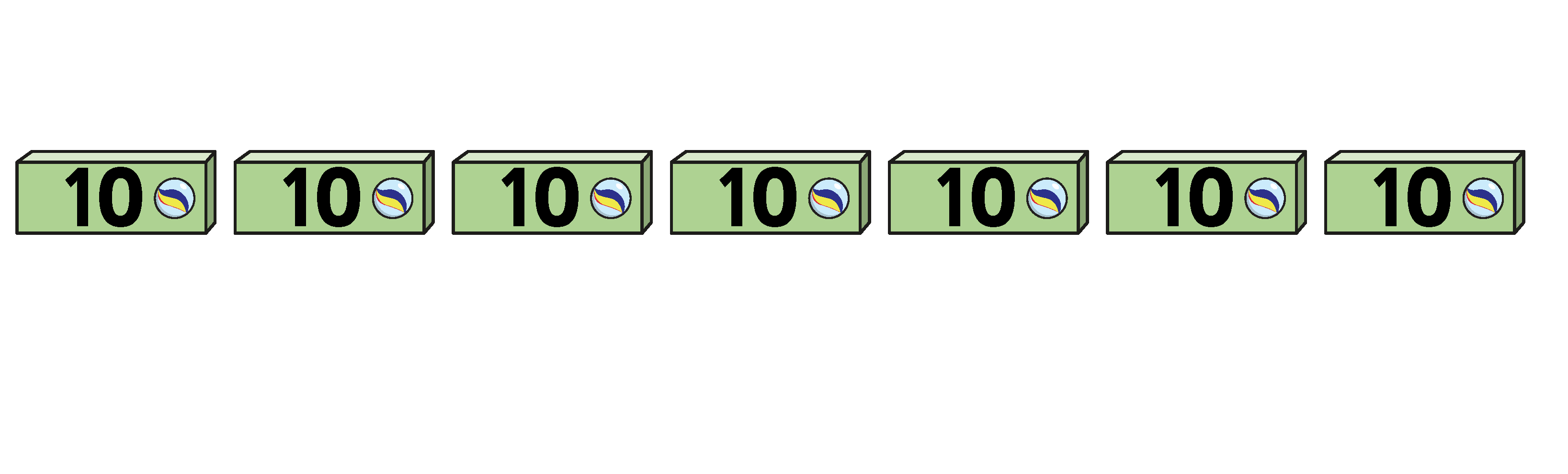 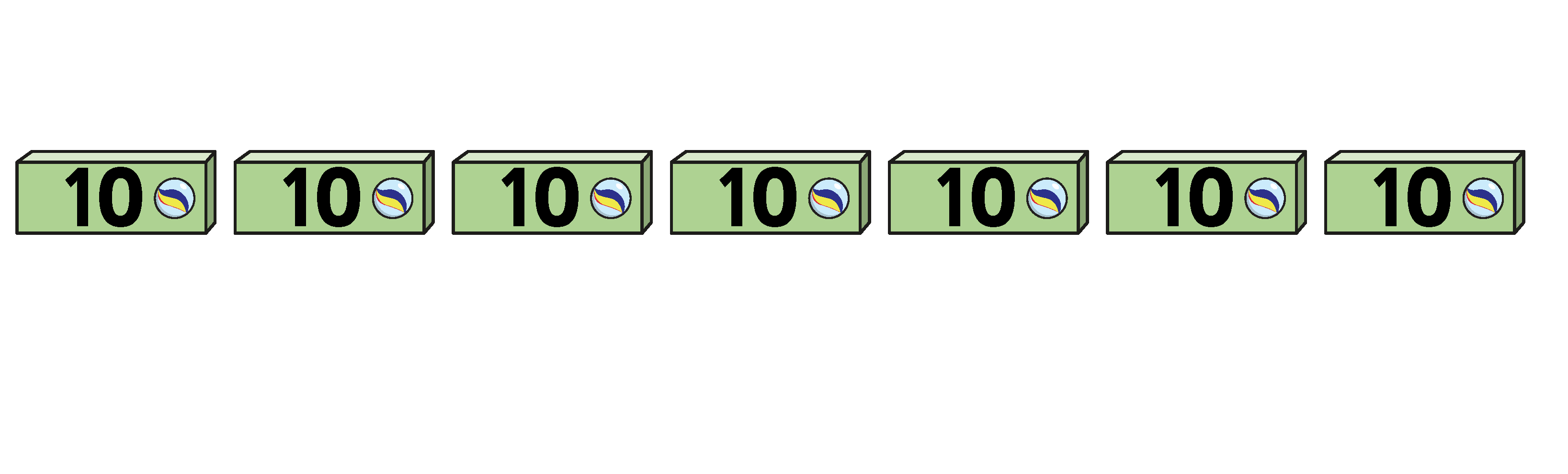 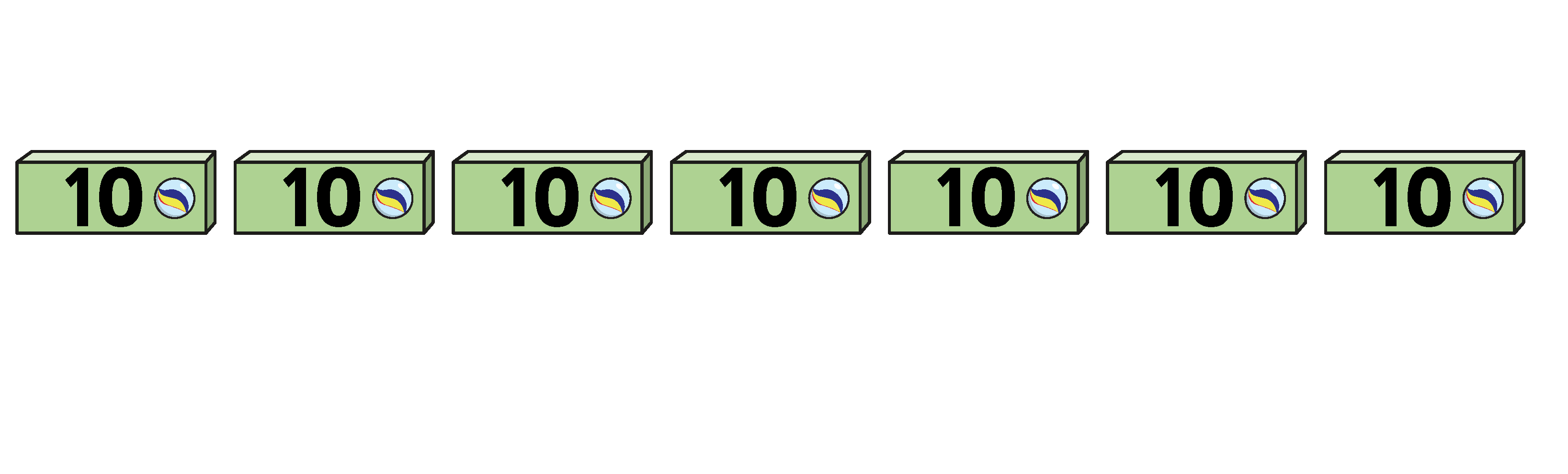 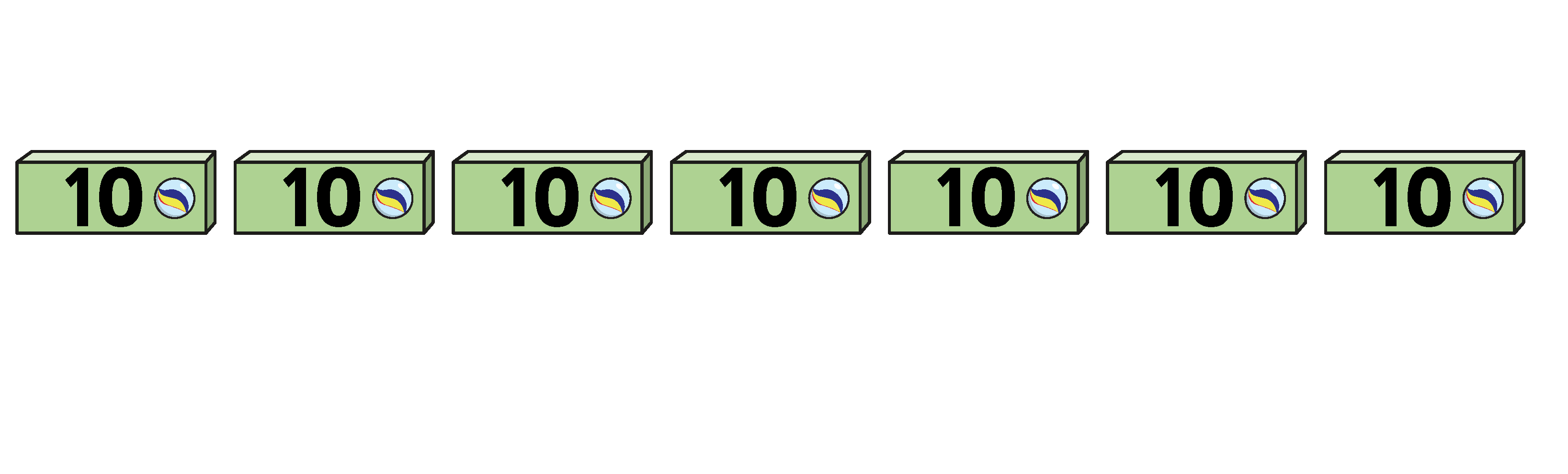 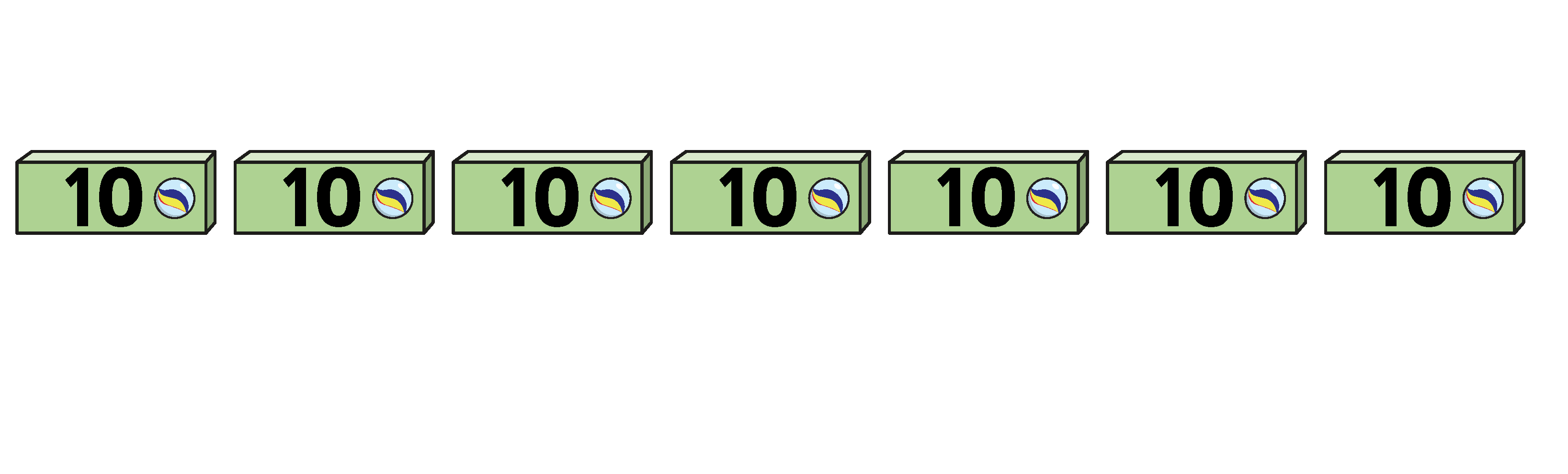 8
5
40
5
5
5
5
5
5
5
5
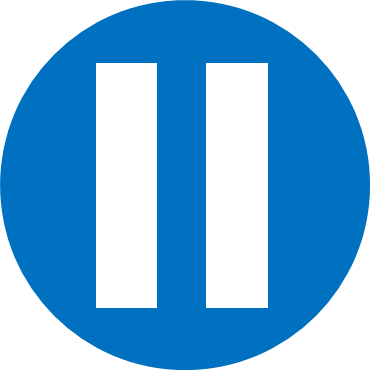 Have a think
0
5
10
15
20
25
30
35
40
45
50
Have a go at questions 1 - 2 on the worksheet
Mo has five times as much money as Ron.

Ron has £3

How much money does Mo have?
£15
Mo
Ron
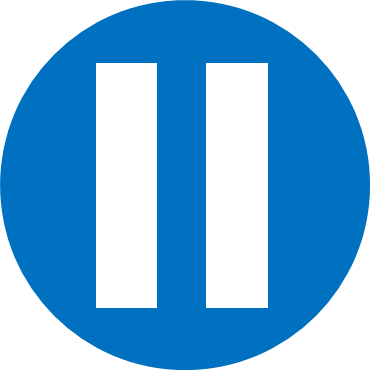 Have a think
Tiny is working out some multiplications.
7
5
35
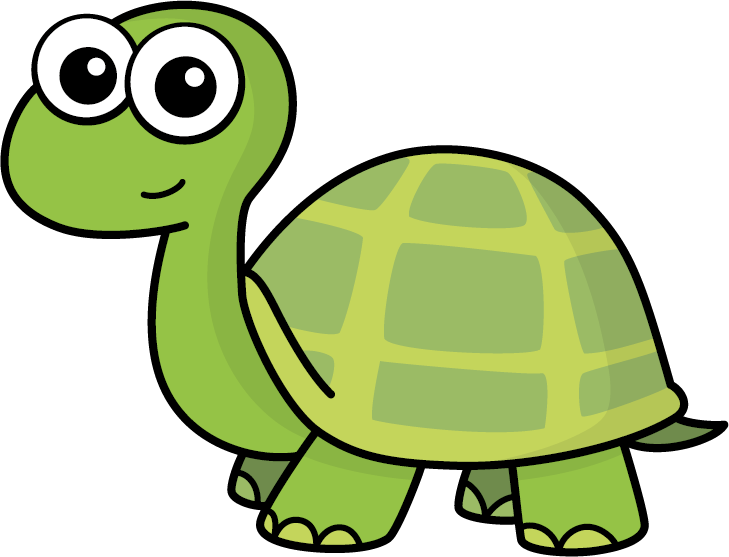 2
5
5
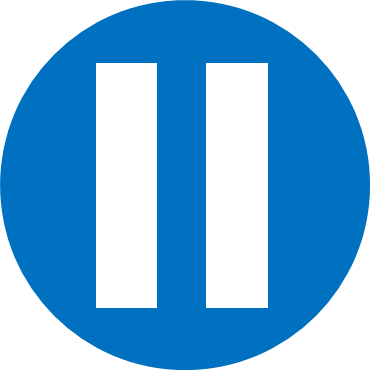 Have a think
Tiny is working out some multiplications.
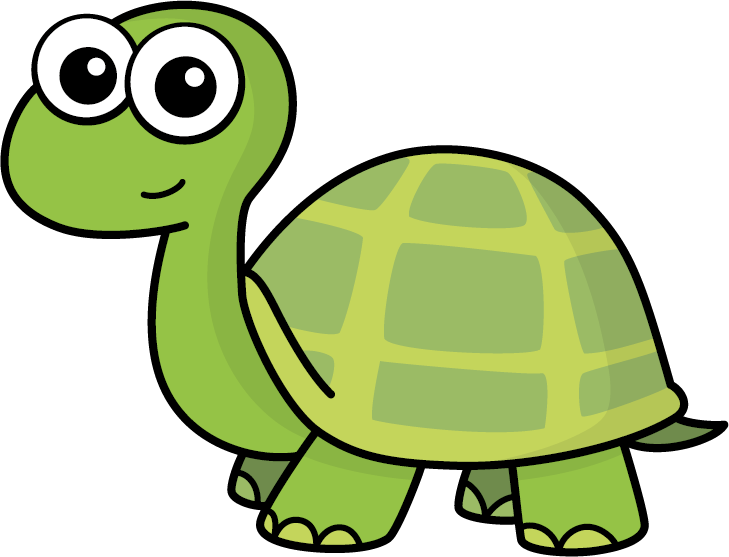 12
5
60
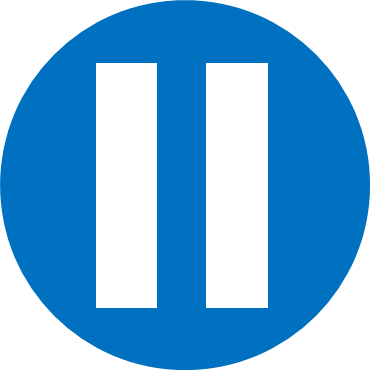 Have a think
Have a go at the rest of the questions on the worksheet